Please feel free to change slide titles, add graphics, and add slides as needed to individualize your presentation to your research!
Division of Dental Medicine
Title Slide
Project Title - Should be short and descriptive (10 words or less and no acronyms)
Subtitles
Your Name
Additional names of authors with degrees
Place a comma between author’s names
Authorship indicates involvement in all 3 of these areas:
the study design
data collection and analysis
writing and editing the presentation
Affiliations
Name of Department, Institution, location, etc.
All authors and their affiliations should be recognized.
NYU Langone Hospital Brooklyn GPR Program
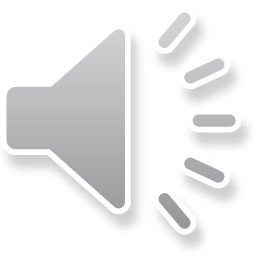 2
Division Name or Footer
NYU Langone health
NYU Langone Hospital Brooklyn previously known as Lutheran Medical center was established in 1883 by Sister Elisabeth Fedde with nine beds
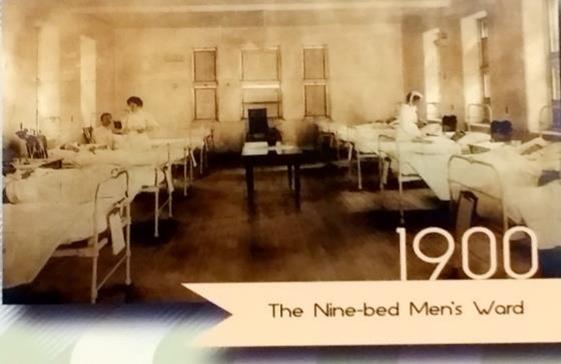 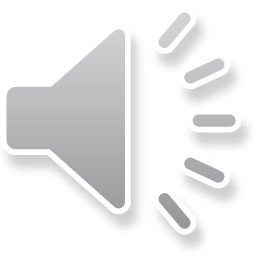 Division of Dental Medicine
The first dental chair was added in 1932.
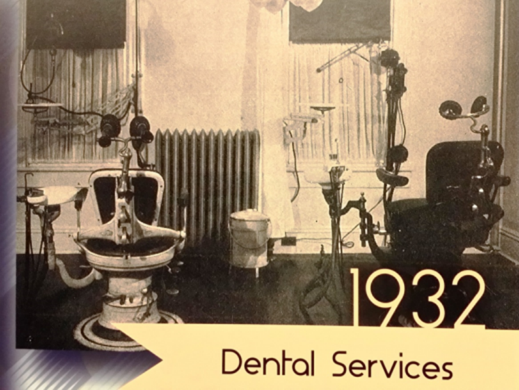 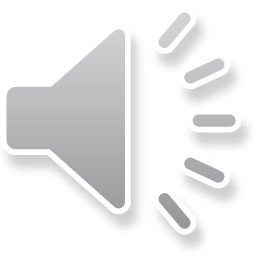 In 1967, Sunset Family Health Center was established and the dental clinic opened.

In 1973, the dental residency program started.
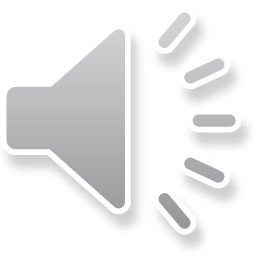 Today NYU Langone Brooklyn (formerly Lutheran Hospital) is a full service 464-bed academic teaching Level 1 trauma hospital.

It consists of nine primary care sites, thirty one school-based health centers, three daycare centers and one center for extended care and rehabilitation. 

New York State’s largest behavioral health program.

Largest Dental Residency program in the country.
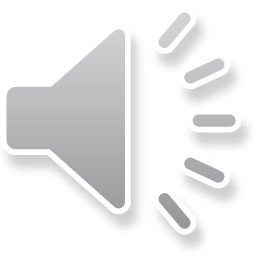 GPR Program
Is a one year program with second year optional
20 first year residents and 3 second years
The residents clinical training happens at three different sites all closely proximated to each other.

Sunset Family Health Center
Park Ridge Family Health Center
Park Slope Family Health Center
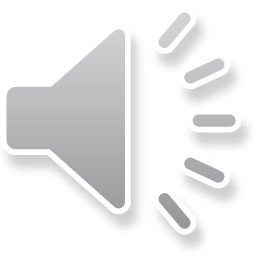 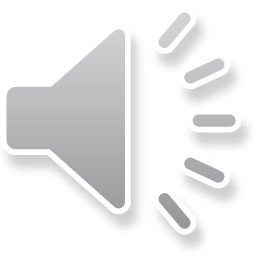 Sunset Family Health Canter
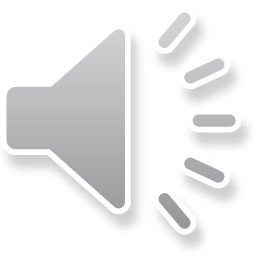 Sunset Family Health Center
Established in 1967 and is located inside the NYU langone Hospital in Brooklyn

Dental Clinic
- 15 operatories equipped with digital x-ray, laser, 3D cone beam, in-house lab, microscopes, rotary endodontic equipment, digital impression.
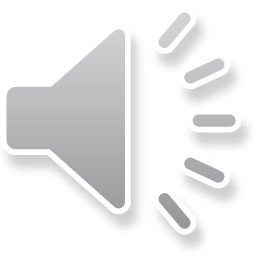 Sunset Park Family Health Center
The primary training site for the GPR program 
Level 1 Trauma Center
Full accreditation in 2016
ER, Anesthesia and OR training is provided at this site
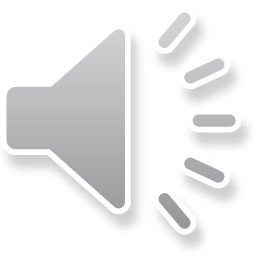 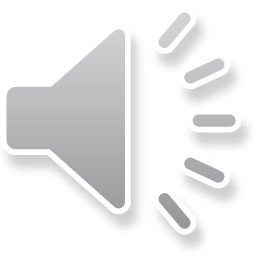 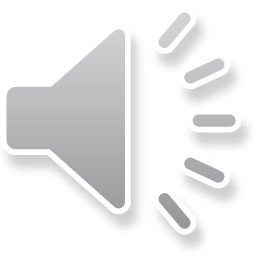 [Speaker Notes: Perio, peds, OS, TMD, oral medicine, invisalign, special patient care,]
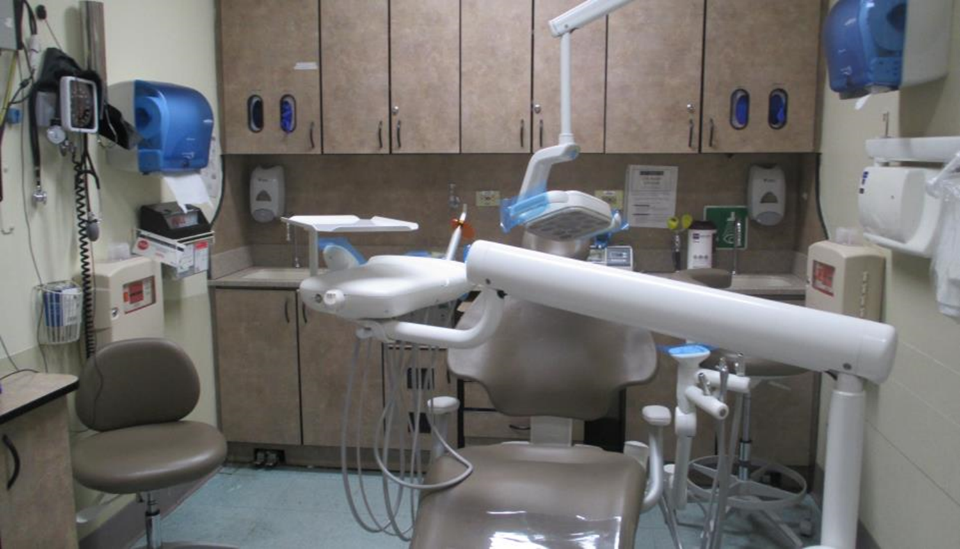 .
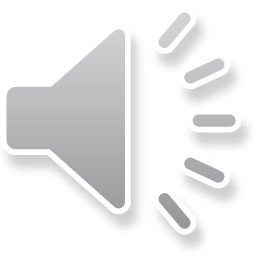 [Speaker Notes: See many patients, fast paced dental clinic with a wide variety of procedures as patients are typically not referred out to other specialties 
Paired with dental assistant throughout the session, eager and incredibly helpful attendings and a team-oriented environment assures providers have the time to learn while building their speed and skillset]
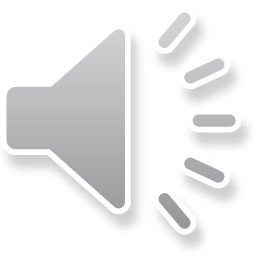 [Speaker Notes: Two 12 hours days and three 8 hour days starting at 8:15am
1-2 saturdays / month (9am-3pm)
As for the on call schedule .. There is always a resident on call for dental emergencies with the frequency being shared by a rotation of all 20 residents 
Residents are not required to stay in the hospital overnight while on call]
Park Slope Family Health Center
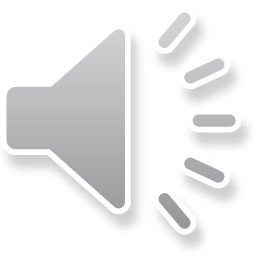 [Speaker Notes: In order to better serve a larger portion of the community, residents will be rotating to one of two offsites for 1-3 days of the week , with the exact number varying month to month 
The park slope family health center Located in the charming neighborhood Park Slope, park slope family health center is located 2 miles from the hospital]
Park Slope Family Health Center
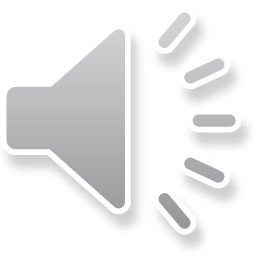 Established in 1990.
Located on 13th street in Park Slope.
Dental Department: 4 operatories and is equipped with digital x-ray and rotary endodontic equipment

GP, pediatric attendings
Park Slope Family Health Center
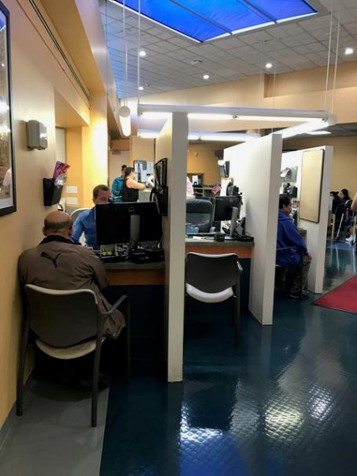 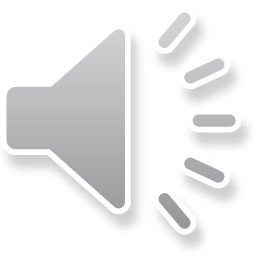 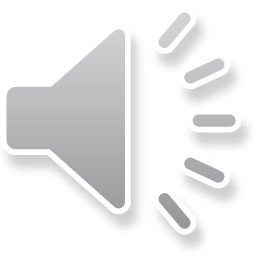 [Speaker Notes: Similar to the main site, both of the offsites will also be staffed with one on one assistants]
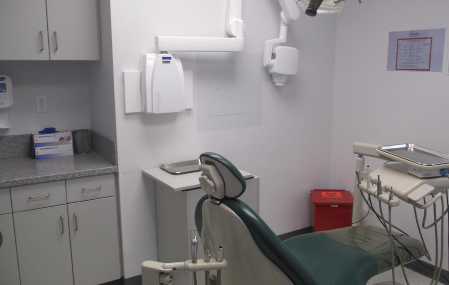 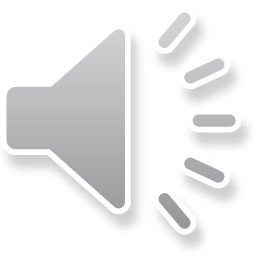 18
Park Ridge Family Health Center
19
Park Ridge Family Health Center
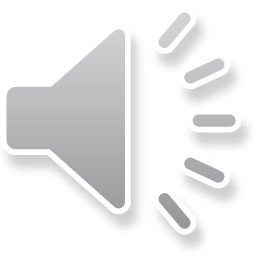 Established in July 1997
Located on 4th Avenue and 63rd  street in Brooklyn
Originally designed for five operatories. In 2013, two more operatories were added. 
Equipped with digital x-ray, 3D cone beam, rotary endodontic equipment, and multiple implant systems

GP, Oral Surgery, Perio, Pros, TMD, and Pediatric attendings
20
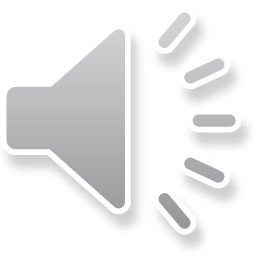 21
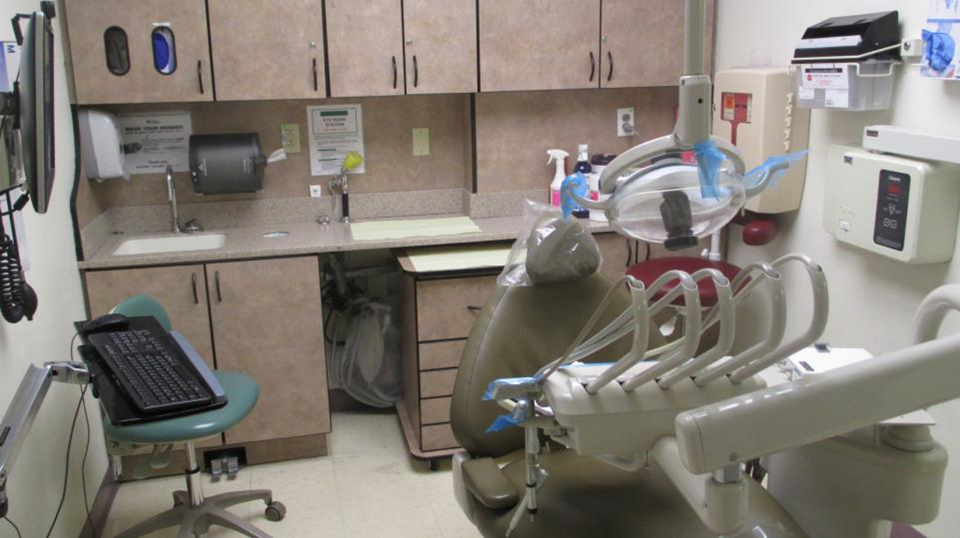 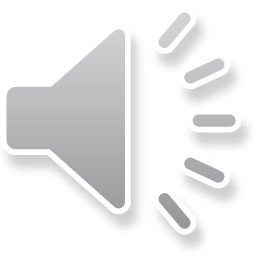 22
Off- Clinic Rotations
The residents are assigned to

ER/ Medicine rotation  (90 hours)
Anesthesia rotation (90 hours)
OR rotation (40 hours)
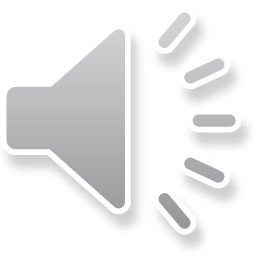 23
Didactics
Bright space Modules: On line lectures

Regional days: Lit review and case presentations

Thursday Meetings
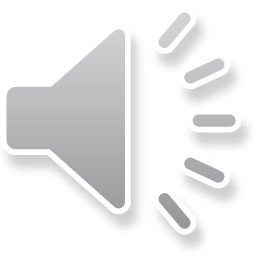 24
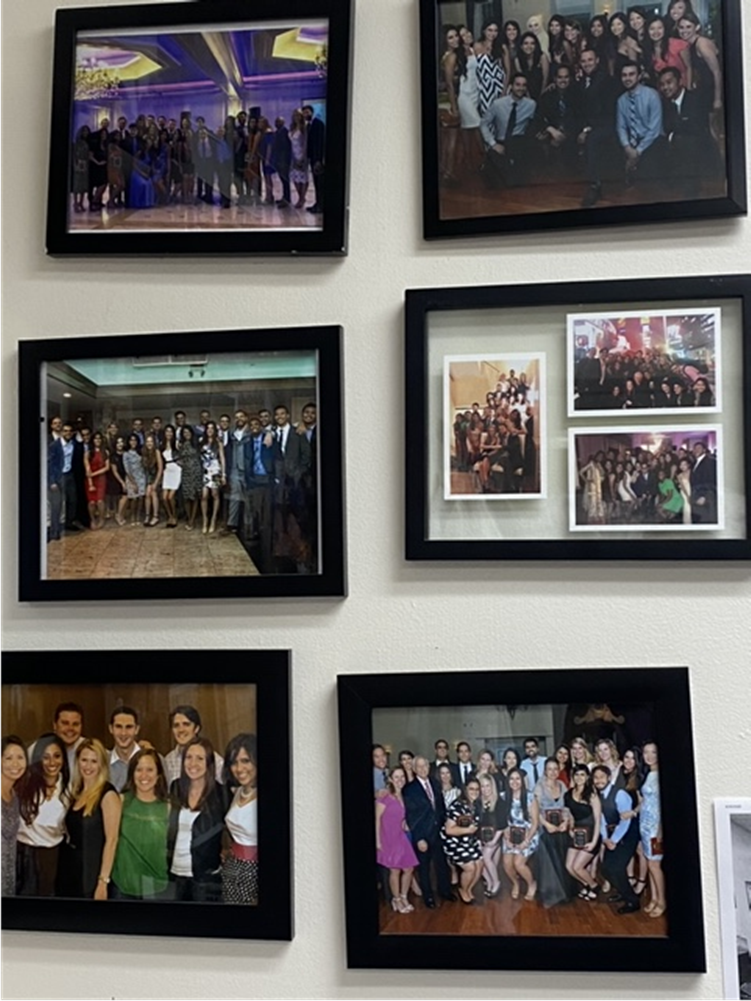 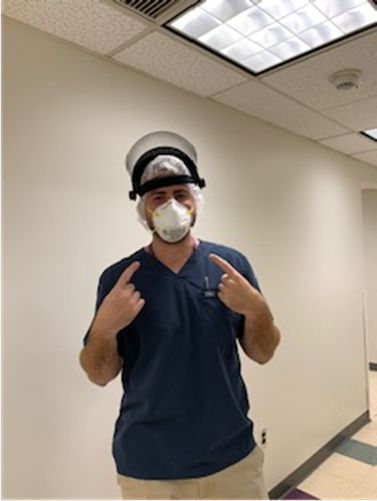 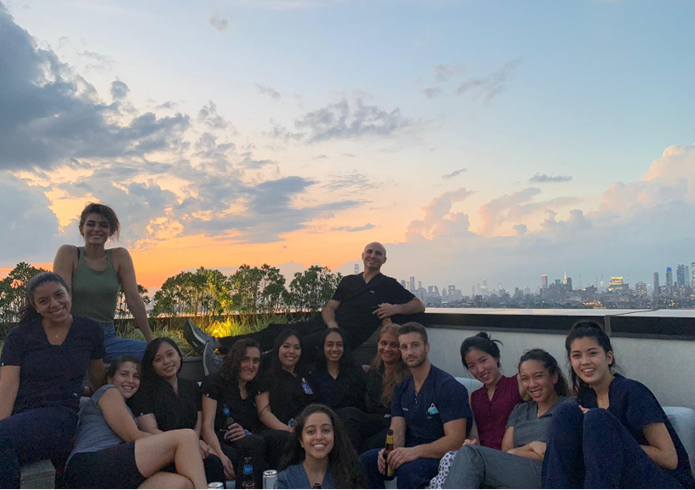 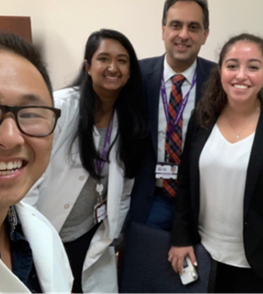 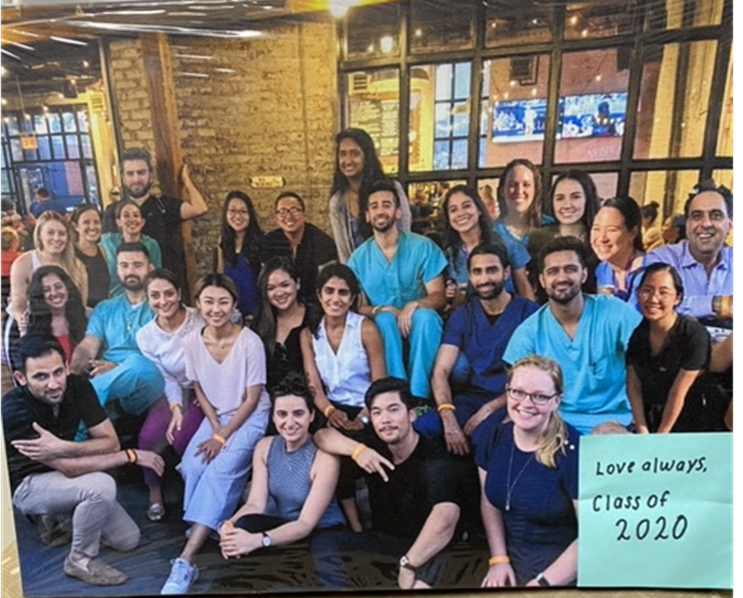 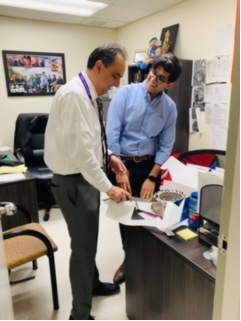 25